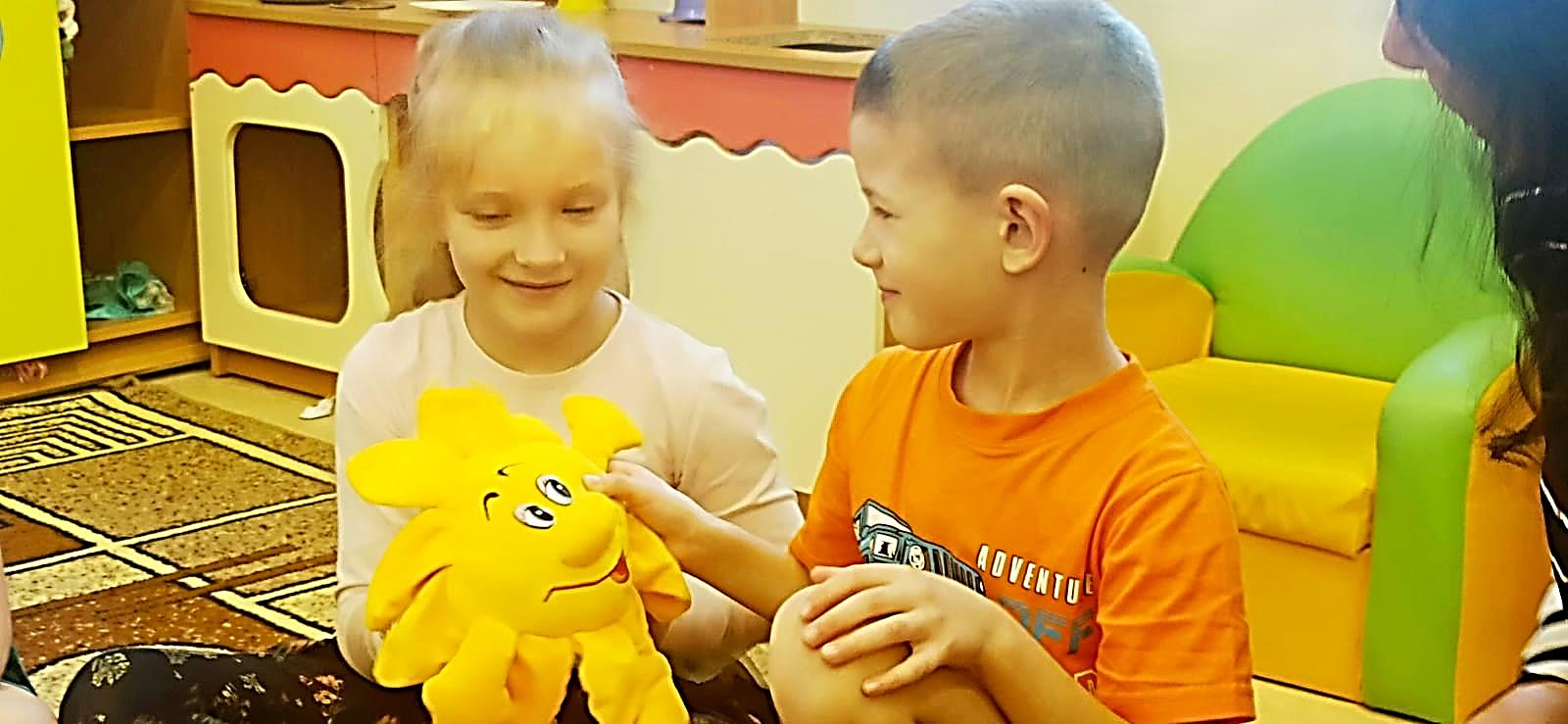 «Игры на развитие речевого общения на занятиях с педагогом-психологом»
Подготовил педагог-психолог МБДОУ ЦРР ДС «Золотая рыбка»
Хилько Ирина Анатольевна
Кубики историй «Story cubes»  - Это 9 кубиков, 54 картинки, которые погружают вас в мир фантазий и приключений.
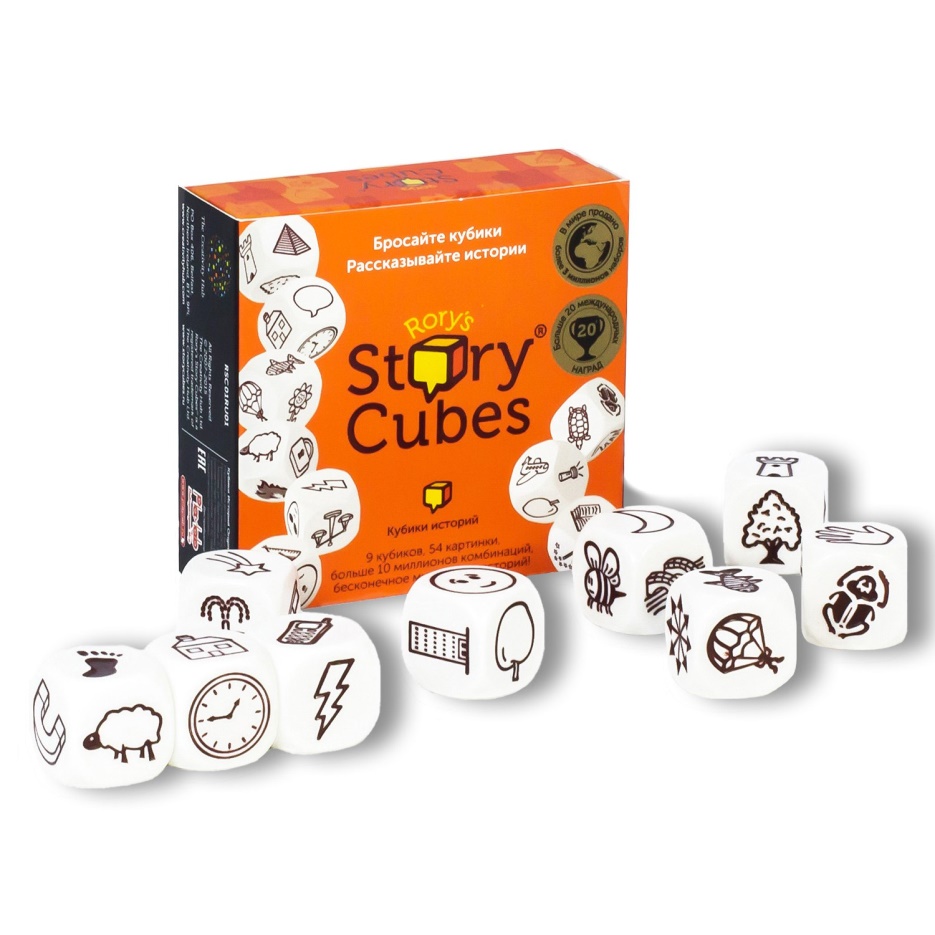 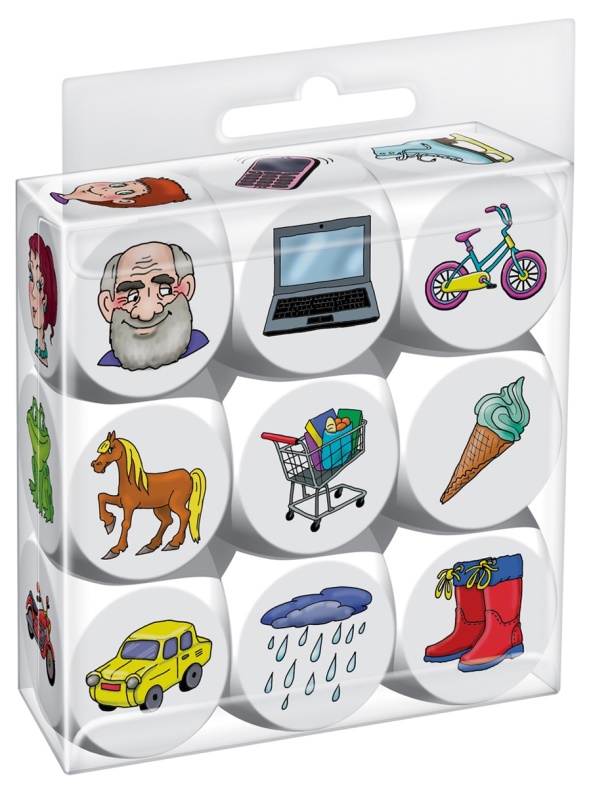 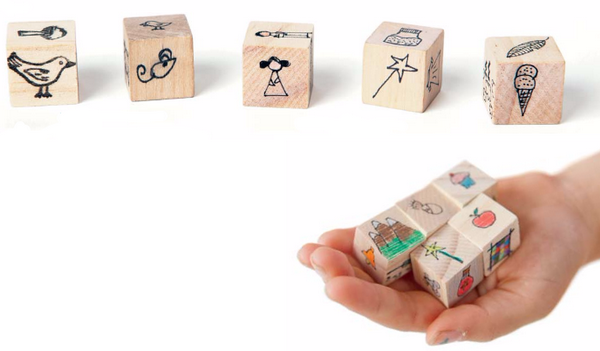 Слово «сторителлинг» в переводе с английского -  «рассказывание историй». Техника «сторителлинг» очень  многоцелевая,  сначала была предназначена для взрослых. На основе нее в Европе придумали игру «Story cubes» («Кубики историй).
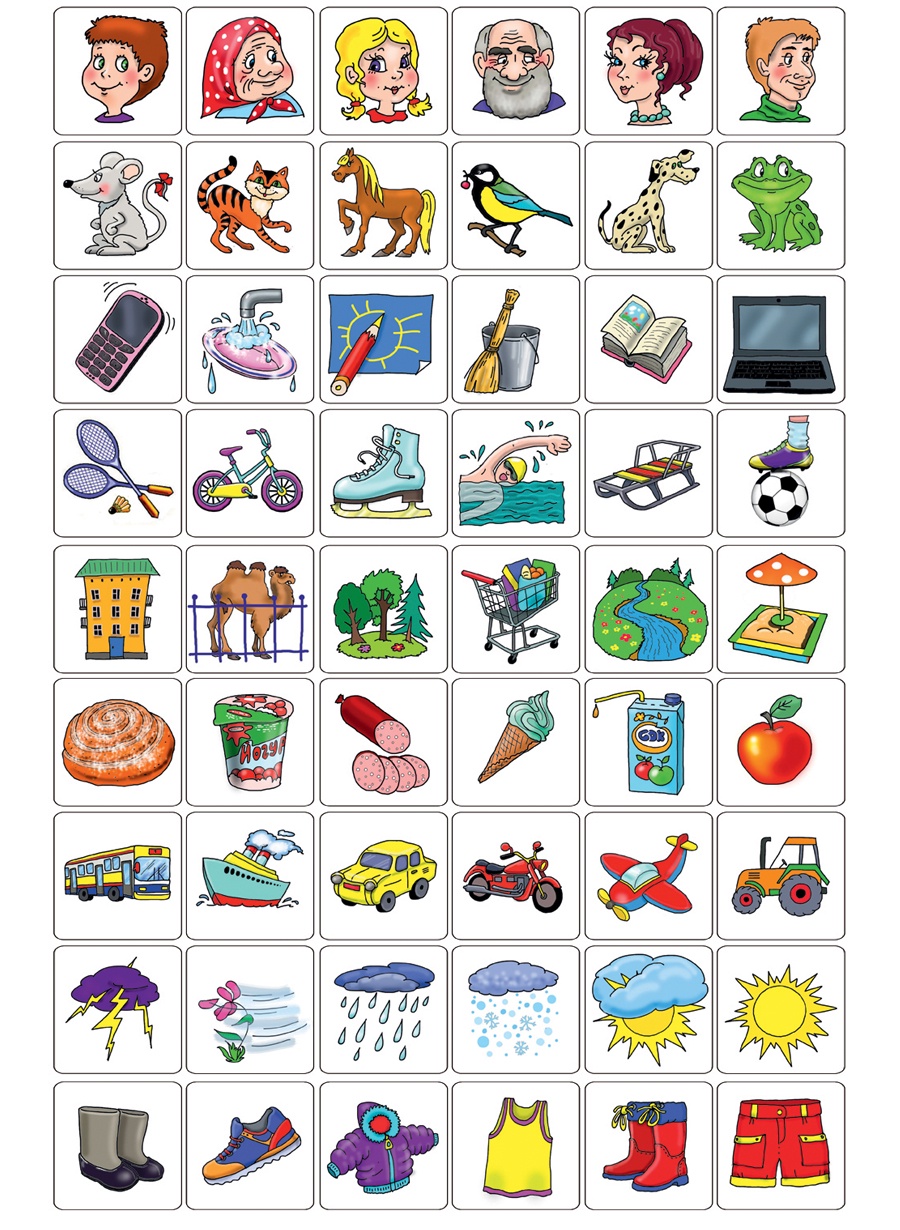 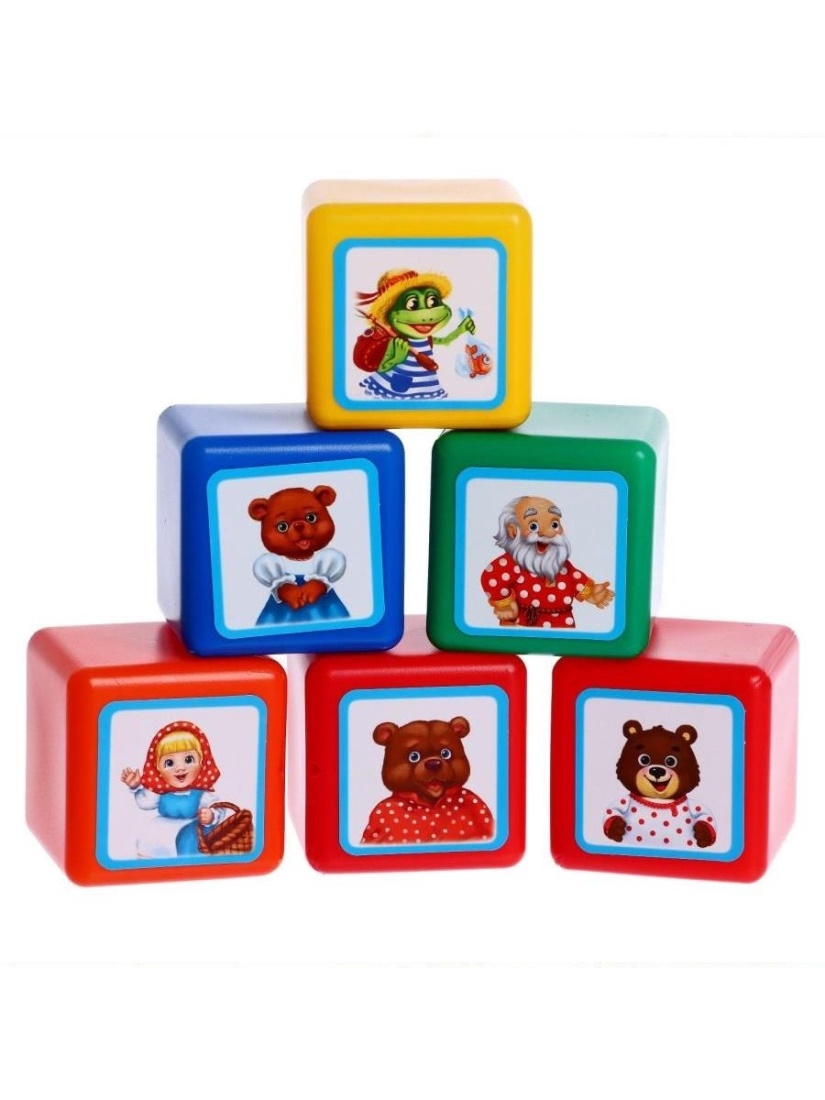 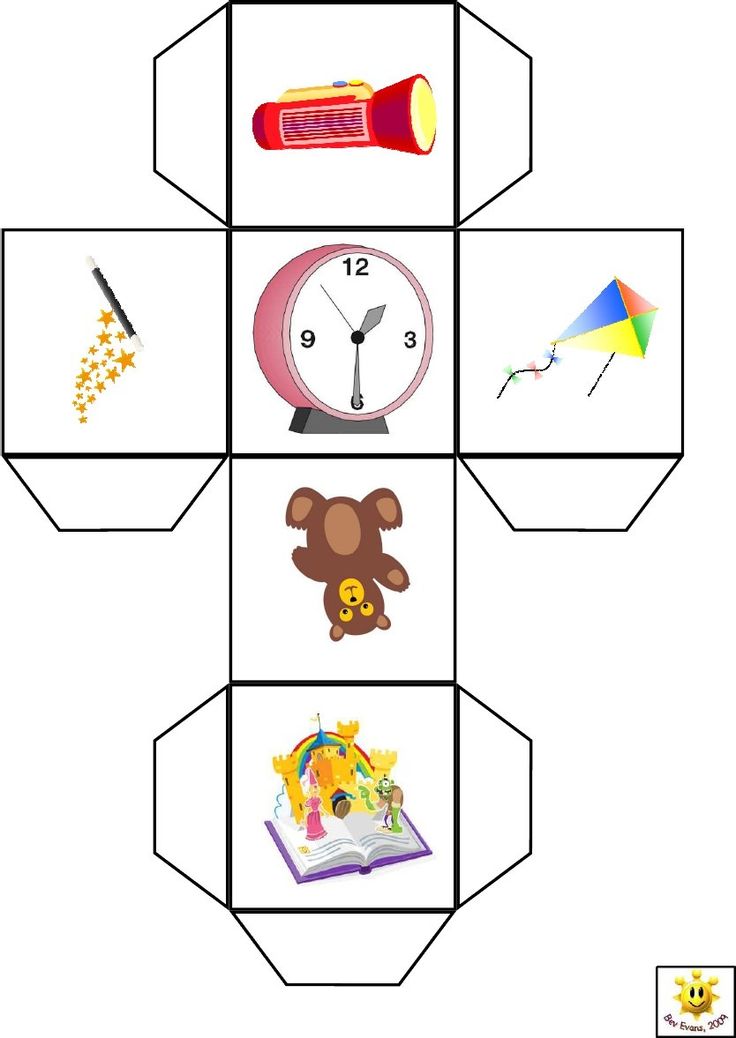 Лучше сделать самим! Взять старые кубики (или купить новые), распечатать простые детские символы картинки и приклеить. Ничего сложного!
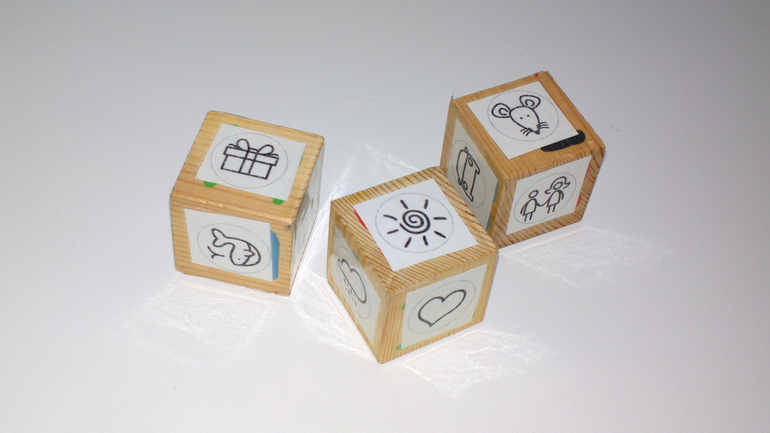 ПРАВИЛА игры с кубиками
На начальном этапе обучения детская история может быть совсем короткой – 1-2 предложения. Сначала задачу можно упростить, так как не у всех детей в достаточной степени развиты речевые способности. 
Поэтому, составлять истории можно по очереди, первый кубик бросает ребёнок, а следующий –педагог. Таким образом, взрослый сможет направлять и корректировать сюжетную линию в нужном направлении.
Игра в группе детей – бросают по 1-2 кубика и составляют предложение. И так по очереди соединяя нить рассказа.
При опыте игры ребенок 3-4 лет бросает по 3-4 кубика и составляет сюжет. 
Ребенок 5-10 лет бросает 9 кубиков и рассказывает историю смешную, страшную, про друзей и т.д.
Играть лучше всего в подгруппе от 3 до 7 человек. 
Первый игрок бросает кубик и, в зависимости от выпавшей картинки, начинает рассказывать увлекательную историю. Затем, следующие игроки выбирают и бросают кубики и продолжают историю, не теряя нить рассказа.
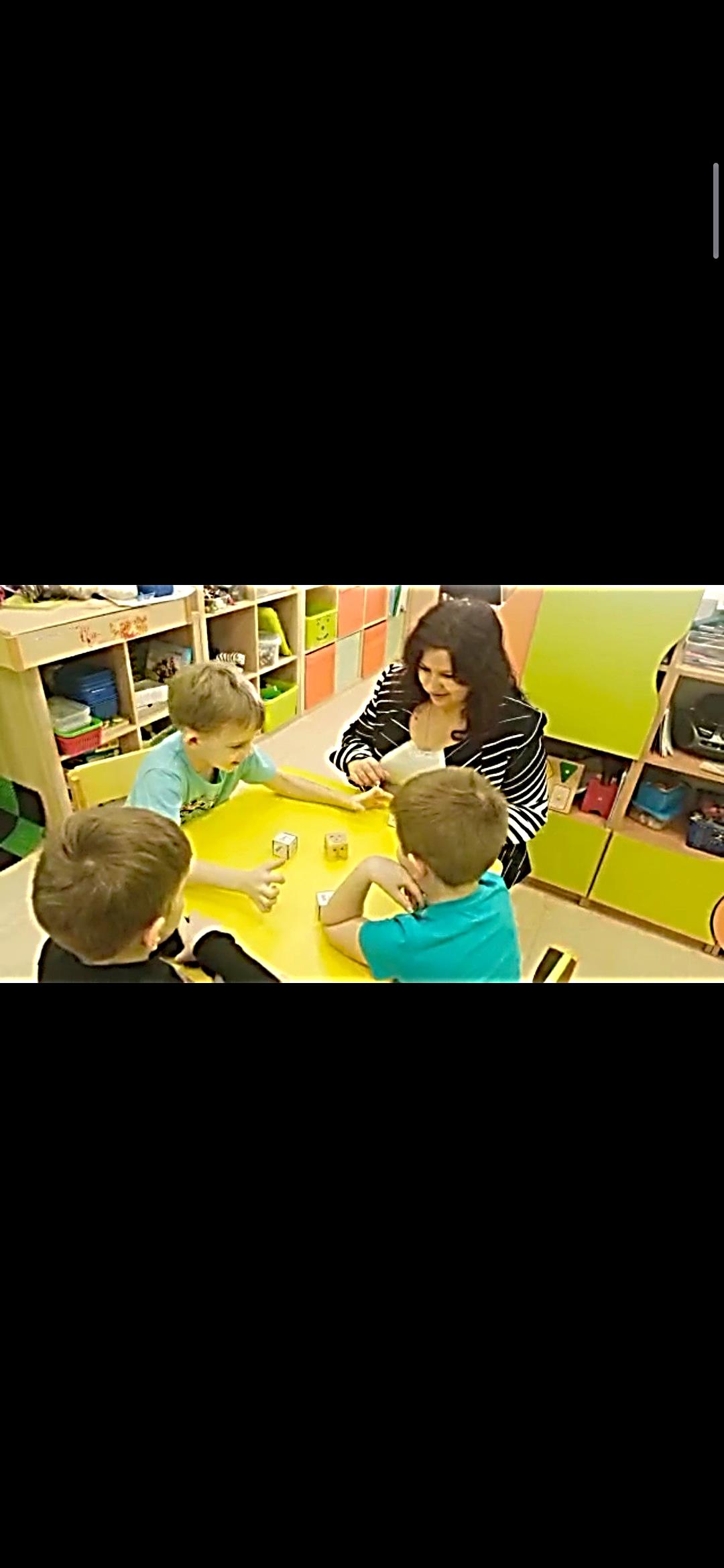 Перед  составлении рассказа напоминаем о  структуре сказки:вступление, основные события, итог и заключение.
Составление рассказа детьми о дружбе
Игра «Мое настроение».
    Цель: развитие умения
    описывать свое настроение, 
    распознавать настроения 
    других, развитие эмпатии.

Детям предлагается рассказать остальным о своем настроении: его можно нарисовать, можно сравнить с каким-либо цветом, животным, состоянием, можно показать его в движении - все зависит от фантазии и желания ребенка.
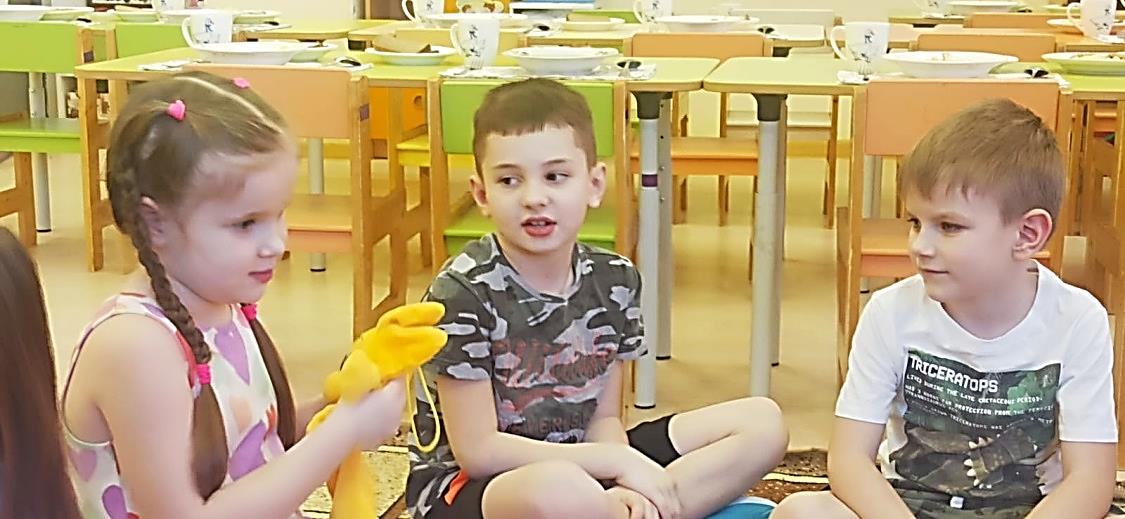 Эмоциональный интеллект. Это основа позитивного мышления и счастья.
Игра «Эмоциональные танцы».  Танцы – это энергия, которая отлично передает эмоции и настроение. Предложите детям придумать свой "танец радости" или "танец разочарования", "танец интереса" или "танец грусти".
Игра  «Эстафета добра». Цель: научить детей радовать окружающих и получать удовольствие от вызванных эмоций. 
Все участники игры сидят в кругу на ковре, и по кругу говорят комплимент, что-то приятное: «Мне очень нравится твоя улыбка». «Ты слепил очень красивую гусеницу». Внимание! Приятности не должны повторяться.
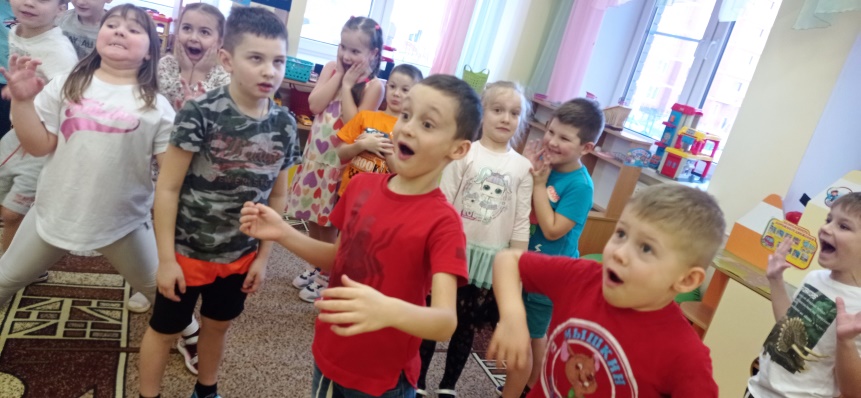 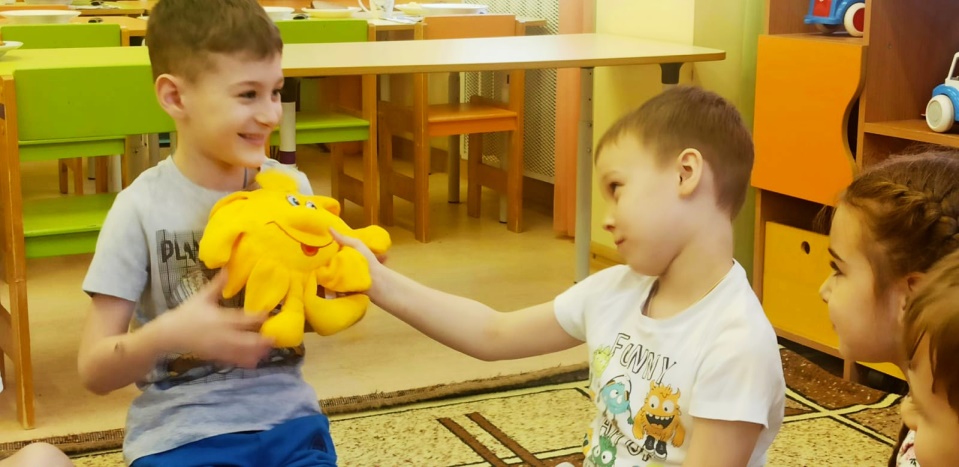 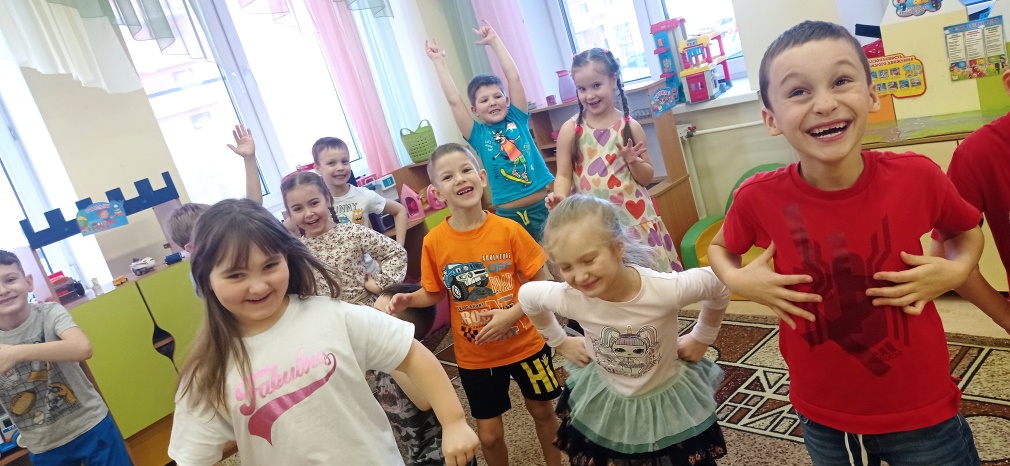 Эмоциональный интеллект.
Эмоциональный интеллект.
Игра «Выбрасываем злость». Дайте ребенку черные тучки или темные кляксы, предложите сложить их в мешок. При этом побуждайте ребенка рассказать, какие плохие поступки были у него сегодня. Договоритесь с малышом, что вы складываете вашу злость, обиду или другую отрицательную эмоцию в этот мешок и идете выбрасывать ее.
	






Игра «Вечерняя» для мам и детей.  «Что я чувствовал сегодня?» Ваша задача вспомнить, какие эмоции и чувства Вы и ребенок переживали в течение дня. Проговаривайте их. За ребенка не говорите, только подсказывайте, а говорить должен он сам. В этом еще могут помочь любимые герои сказок и мультфильмов. Спросите «А когда и при каких событиях твой герой чувствовал тоже?»

Спасибо за внимание
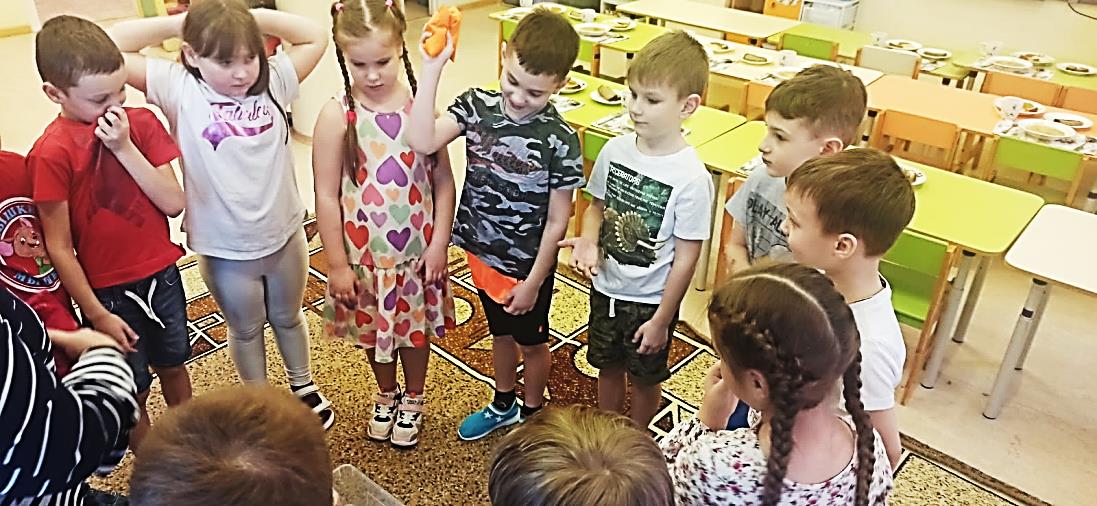 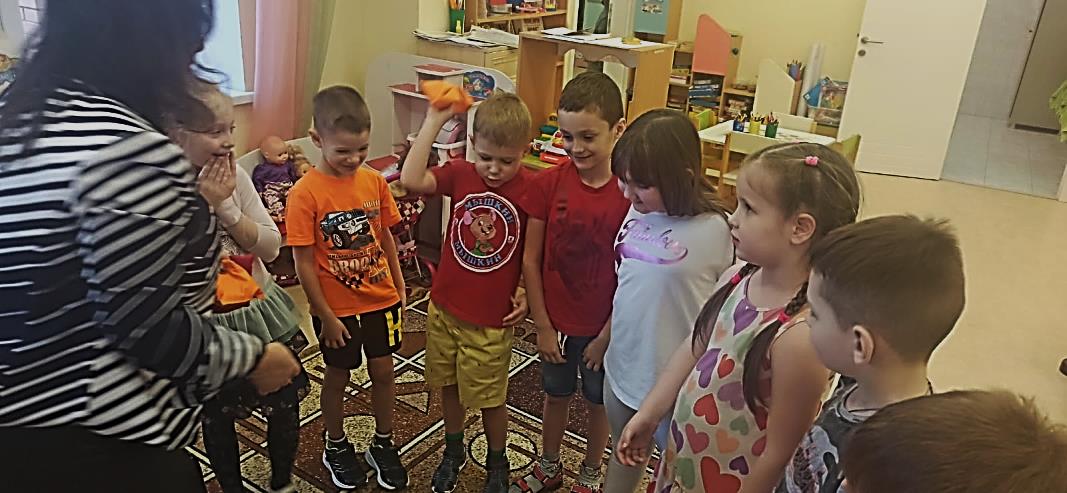